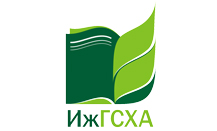 Федеральное государственное бюджетное образовательное учреждение высшего образования Удмуртский государственный Аграрный университет
Курс лекций«Приемка, убой и первичная обработка скота и птицы»
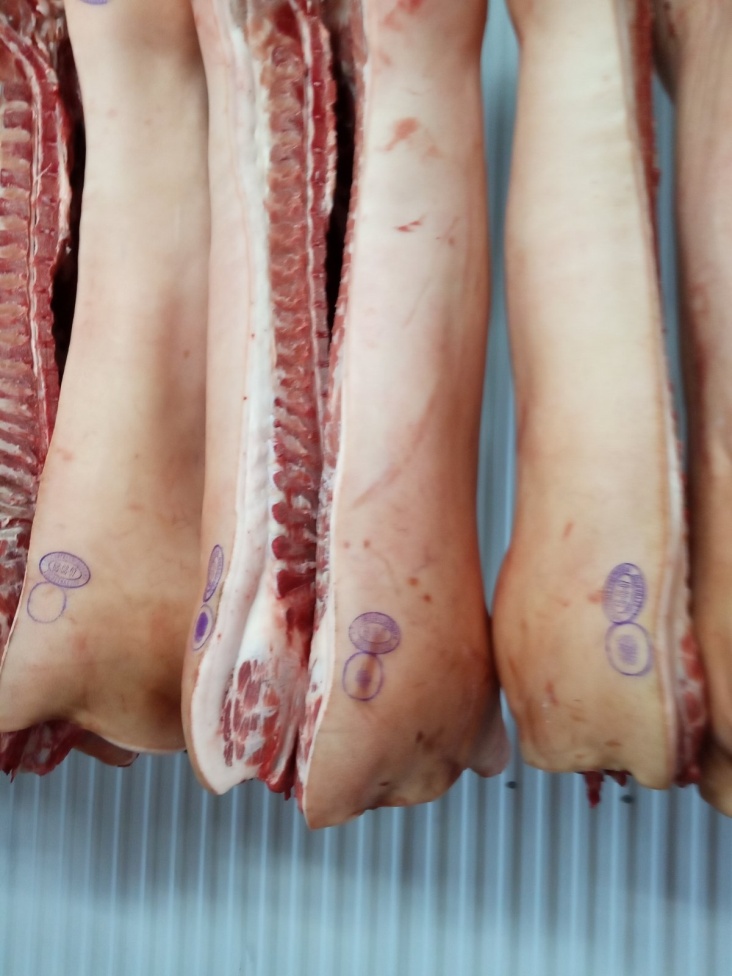 Разработчик: канд. с.-х. наук, доцент кафедры технологии переработки продукции животноводства
Васильева Марина Ивановна
Тема 3. Правила проведения органолептической оценки качества туш сельскохозяйственных животных и птицы. Требования к органолептическим параметрам мясного сырья.
ГОСТ 9959-2015 «Мясо и мясные продукты. Общие условия проведения органолептической оценки»
ГОСТ 7269-2015 «Мясо. Методы отбора образцов и органолептические методы определения свежести»
ГОСТ 34120-2017 «Крупный рогатый скот для убоя. Говядина и телятина в тушах, полутушах и четвертинах. Технические условия»
ГОСТ 31476-2012 «Свиньи для убоя. Свинина в тушах и полутушах. 
Технические условия»
ГОСТ 31777-2012 «Овцы и козы для убоя. Баранина, ягнятина и козлятина в тушах. Технические условия»
ГОСТ 31962-12013 «Мясо кур (тушки кур, цыплят-бройлеров и их части). Технические условия»
ГОСТ 31816-2016 «Мясо гусей (тушки и их части). Технические условия»
ГОСТ 34120-2017 «Крупный рогатый скот для убоя. Говядина и телятина в тушах, полутушах и четвертинах. Технические условия»
По органолептическим показателям мясо должно быть свежим
Не допускается выпуск в обращение мяса, замороженного более одного раза.
Допускается выпуск в обращение только для целей производства мясной продукции на мясоперерабатывающих предприятиях мяса:- свежего, но потемневшего на отдельных участках;- полученного от быков;- с зачистками от побитостей и кровоподтеков, а также срывами подкожного жира и мышечной ткани, превышающими 15% поверхности полутуши или четвертины говядины и 10% поверхности туши или полутуши телятины и молочной телятины;- с неправильным разделением по позвоночному столбу (с оставлением целых или дробленых позвонков).
ГОСТ 31476-2012 «Свиньи для убоя. Свинина в тушах и полутушах. 
Технические условия»
п. 5.2.10. По органолептическим показателям свинина должна быть свежей
п. 5.2.13 Не допускается для реализации, а используется для промышленной переработки на пищевые цели свинина:

-с пожелтевшим шпиком;

-не соответствующая требованиям настоящего стандарта;
-четвертой категории и классов С, Д;

-с неправильным разделением по позвоночному столбу (с нарушением спинного мозга, с оставлением целых или раздробленных позвонков);

-размороженная более одного раза;

-подмороженная;

-деформированные полутуши.
ГОСТ 31777-2012 «Овцы и козы для убоя. Баранина, ягнятина и козлятина в тушах. Технические условия»
(п. 5.2.14). По органолептическим показателям баранина и ягнятина должна быть свежей
(п.5.2.15) Не допускаются для реализации, 
а используют для промышленной переработки 
на пищевые цели туши следующего качества:

а) свежие, но изменившие цвет (потемневшие);

б) не соответствующие требованиям настоящего стандарта;

в) с зачистками от побитостей и кровоподтеков, а также срывами подкожного жира и мышечной ткани, превышающими 10% поверхности туши;

г) замороженные более одного раза.

Примечание – допускается к использованию на предприятиях общественного питания туши, характеристика качества которых приведена в
 перечислениях а) и б).
ГОСТ 31962-12013 «Мясо кур (тушки кур, цыплят-бройлеров и их части). 
Технические условия» п. 4.2.3.
(п.5.2.15) Не допускаются для реализации, 
а направляются только для производства продуктов питания тушки:
-цыплят;

-кур и цыплят-бройлеров, не соответствующие по качеству обработки 2-го сорта;

-плохо обескровленные;

-с кровоподтеками;

-с наличием выраженных наминов, требующих удаления;

-с царапинами на спине;

с переломами голени и крыльев, при наличии обнаженных костей;

с искривлениями спины и грудной кости;

с холодильными ожогами;

имеющие темную пигментацию;

замороженные более одного раза.
ГОСТ 31816-2016 «Мясо гусей (тушки и их части). Технические условия» п. 4.2.3.
(п.4.2.6) Не допускаются для реализации, 
а направляются только для производства продуктов питания тушки:
-гусей и гусят, не соответствующие по качеству обработки 
требованиям 2-го сорта;

-плохо обескровленные;

-с кровоподтеками;

-с наличием выраженных наминов, после их удаления;

-с пятнами желчи, после их удаления;

-со значительным количеством царапин на спине;

с переломами голени и крыльев, при наличии обнаженных костей;

с искривлениями спины и грудной кости;

с холодильными ожогами;

имеющие темную пигментацию.
Свежесть (п.3.1. ГОСТ 7269-2015 «Мясо. Методы отбора образцов и органолептические методы определения свежести») – свойство мяса и субпродуктов, характеризующее его доброкачественность по следующим признакам: внешний вид, цвет, запах и консистенция, состояние жира и сухожилий.
п.5.11 Характерные признаки мяса свежего, сомнительной свежести и несвежего
Изменения, происходящие в мясе после убоя. Пороки мяса.
Созревание мяса представляет собой совокупность сложных биохимических процессов  в мышечной ткани и изменений физико-коллоидной структуры белка, протекающих под действием его собственных ферментов.

 Процессы, происходящие в мышечной ткани после убоя животного, можно условно подразделить на следующие фазы: 
-охлаждение,
-послеубойное окоченение, 
-созревание, 
-автолиз.
Окоченение  
    
Послеубойное  окоченение в туше развивается впервые часы после убоя животного. При этом мышцы становятся упругими и слегка укорачиваются. Это значительно увеличивает их жесткость и сопротивление на разрезе. Способность такого мяса к набуханию очень низкая. 

При температуре  15–20 °С полное окоченение происходит через 3–5 ч после убоя животного, 

а при температуре 0–2°С – через 18–20 ч.
1.В связи с тем что мышцы кислорода не получают и окислительные  процессы в них заторможены (возникает процесс гликолиза). В процессе анаэробного распада гликогена в мясе накапливаются избытки молочной и фосфорной кислоты. 
Активная реакция среды (рН) при этом изменяется от 7,26 до 6,02. От накопления молочной кислоты наступает быстрое сокращение (окоченение) мускулатуры, сопровождающееся коагуляцией белка.
2.Окоченение мышечной ткани обусловлено образованием из белков актина и миозина нерастворимого актомиозинового комплекса (АМК).
Вследствие избыточного содержания молочной кислоты вначале наступает набухание мышечных волокон (оно сопровождается укорачиванием – окоченением мышц); 
затем по мере увеличения концентрации молочной кислоты и коагуляции белка происходит размягчение волокон. 

Свернувшиеся белки теряют свои коллоидные свойства, становятся неспособными связывать (удерживать) воду и лишаются своей дисперсной среды (воды): вместо первоначального разбухания наступает сморщивание (съеживание) коллоидов клеток, и мышцы становятся мягкими (разрешение окоченения).
В результате накопления молочной, фосфорной  и других кислот в мясе увеличивается концентрация водородных ионов, вследствие чего к концу суток рН снижается до 5,8-5,7 (и даже ниже).

Резко кислая среда и  наличие неорганического фосфора  считается 
причиной диссоциации  актомиозинового комплекса (АМК) на актин и миозин. 
Распад этого комплекса снимает явления окоченения и жесткости мяса. Следовательно, фазу окоченения от других фаз обособить нельзя и ее необходимо считать одним из этапов процесса созревания мяса.
Посмертное окоченение
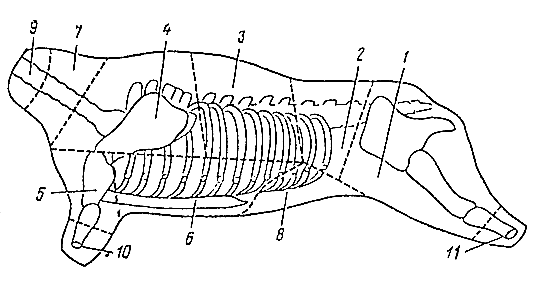 Созревание мяса
Оптимальная изоэлектрическая точка 
белковой молекулы
При созревании мяса происходит расщепление некоторых нуклеидов (азотистых  экстрактивных веществ). 
Образуются летучие вещества, эфиры и альдегиды, придающие аромат мясу. 
Появляются адениловая и инозиновая кислоты, аденин, ксантин, гипоксантин, от которых и зависят вкусовые качества мяса. 
Меняется реакция среды мяса в сторону кислотности   
(рН 6,2 – 5,8). 
Это способствует набуханию коллоидов протоплазмы, благодаря чему мясо приобретает мягкость, нежность и хорошо поддается кулинарной обработке. 

Мясо такого качества, получается, через 24 часа его хранения при температуре от +4 до +12° (в зависимости от возможностей предприятий).
В результате комплекса автолитических превращений различных компонентов мяса при его созревании образуются и накапливаются вещества, обусловливающие аромат и вкус созревшего мяса. 

Определенный вкус и аромат придают созревшему мясу азотсодержащие экстрактивные вещества — гипоксантин, креатин и креатинин, образующиеся при распаде АТФ, а также накапливающиеся свободные аминокислоты (глутаминовая кислота, аргинин, треонин, фенилаланин и др.). 

В образовании букета вкуса и аромата, участвуют пировиноградная и молочная кислоты.
Глубокий автолиз
При повышении температуры (до +20), а  также при длительной выдержке мяса (свыше 2-6 суток) в условиях низких плюсовых температур ферментативный процесс созревания заходит так глубоко, что в мясе заметно увеличивается количество продуктов распада белков в виде малых пептидов и свободных аминокислот. 

На этой стадии мясо приобретает коричневую окраску, в нем увеличивается количество аминного и аммиачного азота, происходит заметный гидролитический распад жиров, что резко снижает его товарные и пищевые качества.
Ослизнениеповерхность мяса липкая, серо-белого цвета, с неприятным кислым запахом. Порок охватывает поверхностный слой. Мясо для человека не опасно, не подлежит хранению. Необходимо обработать раствором соли 15-20%, с последующим подсушиванием. Мясо быстро использовать, с воздействием высокотемпературной обработки.
Плесневение в результате появления на поверхности мяса плесневых грибков. Развитию их способствует высокая влажность помещений и плохая вентиляция. При поверхностном поражении плесенью мясо промывают 20-25% раствором соли или 3-5% раствором уксусной кислоты, с проветриванием. Сильно поражённое мясо в пищу не допускается и не обрабатывается.
Закисание вызывают кислотообразующие бактерии, если мясо плохо обескровлено, в помещении повышенная влажность и температура. Мясо размягчается и становится серого цвета. Используют после тщательной обработки, и сразу употребляют в пищу.
Загар в первые часы после убоя, в результате неправильного хранения мяса в душном помещении, при температуре 18-20 ºС. Тушу разрезают на мелкие отруба, и помещают в хорошо проветриваемое и охлаждённое помещение. Ели признаки загара не исчезают через 24 часа, то такое мясо не используют в пищу. Происходит в результате анаэробного окисления гликогена, образуются кислые плохопахнущие вещества. Туша по цвету зеленоватого оттенка.
Гниение сложный процесс распада белков, обусловленный деятельностью разнообразных микроорганизмов. На скорость развития гниения влияет степень обсеменённости, которая связана с нарушением санитарно-гигиенических норм. Мясо в начальной стадии очень опасно, чем в более поздней, так как накапливаются амиды и бактериальные токсины, следовательно позднее они инактивированы и менее опасны.